Middle/South Atlantic Bight, Hurricane Florence
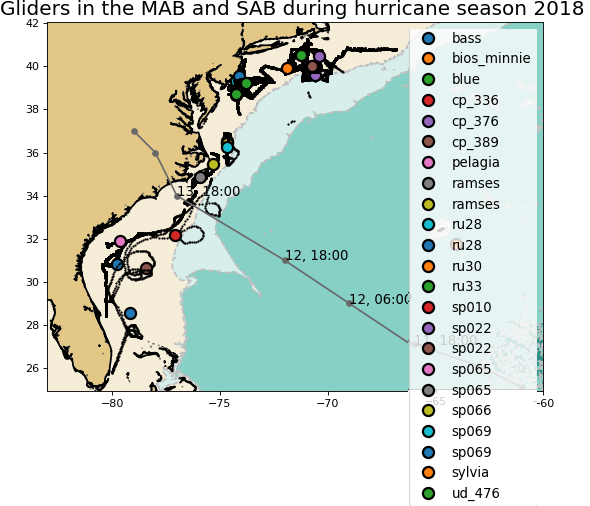 RU33 temperature
Vertical stratification in GOFS 3.1 is weaker than in observations
It can affect the strength of vertical mixing and ultimately the SST before and after passage of a hurricane
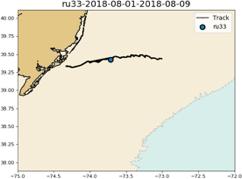 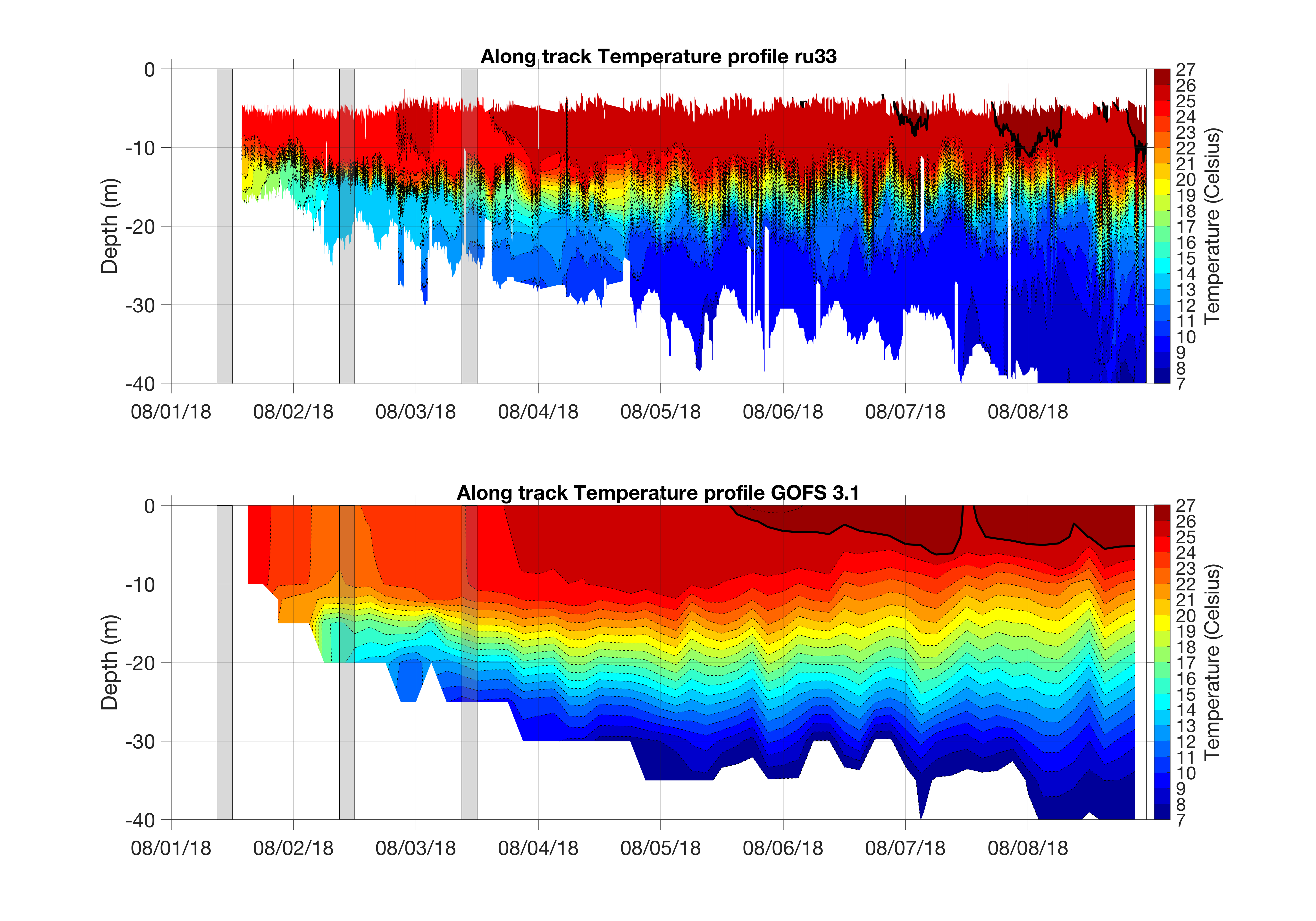 Salinity transects also show weaker vertical stratification in GOFS 3.1 compared to observations
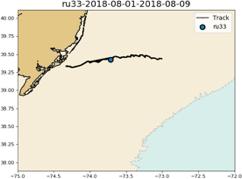 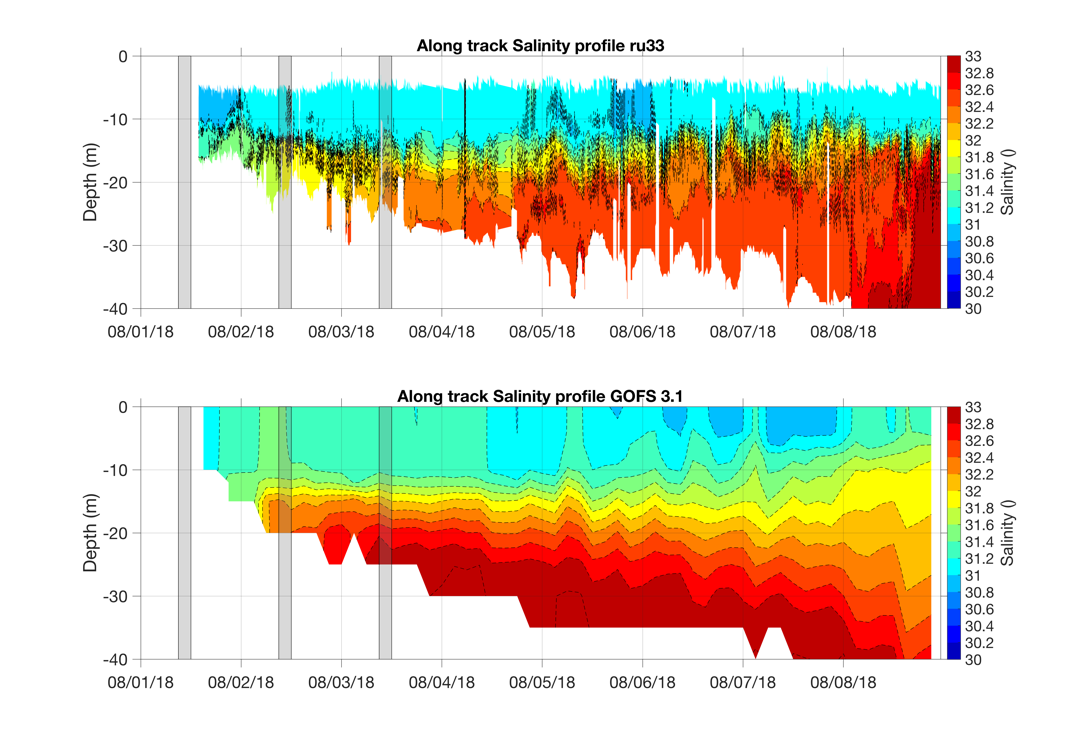 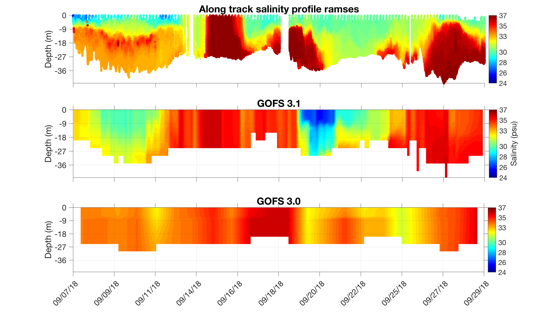 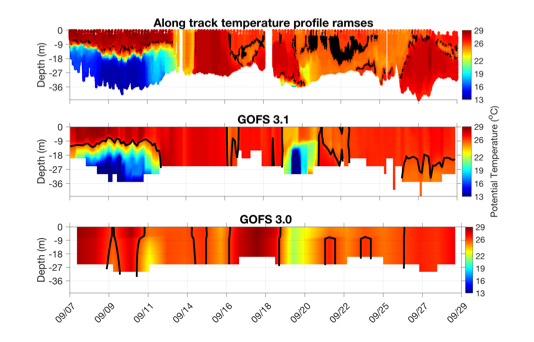 Middle/South Atlantic Bight Transition Zone
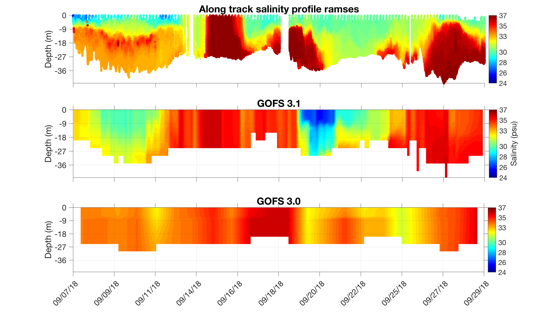 SAB has no cold pool
 During Florence, water column mixes completely decreasing the SST GOFS 3.1 has transitioned already to a fully mixed water column, therefore SST remains the same before and after the storm
Extent of cold pool in GOFS 3.1 ?
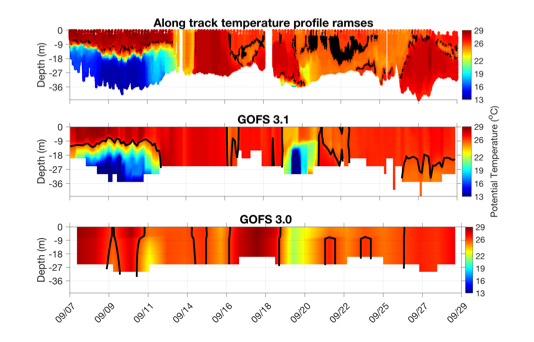 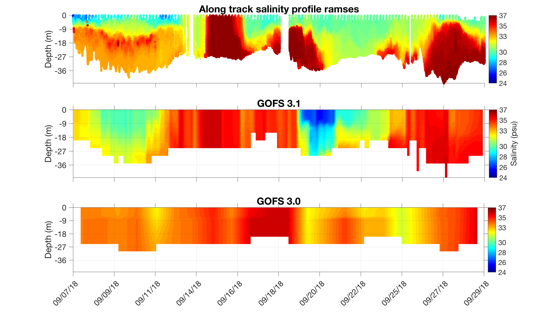 Florence
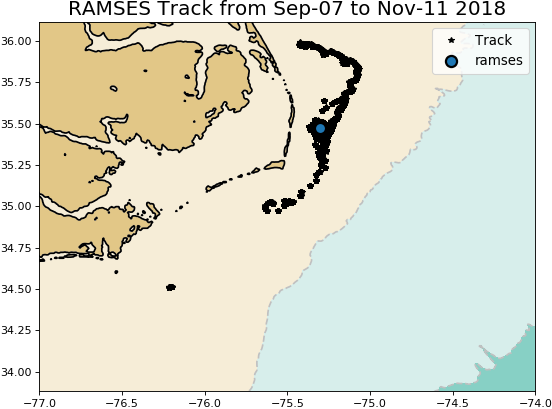 Depth Average Temperature down to 100 m or bottom
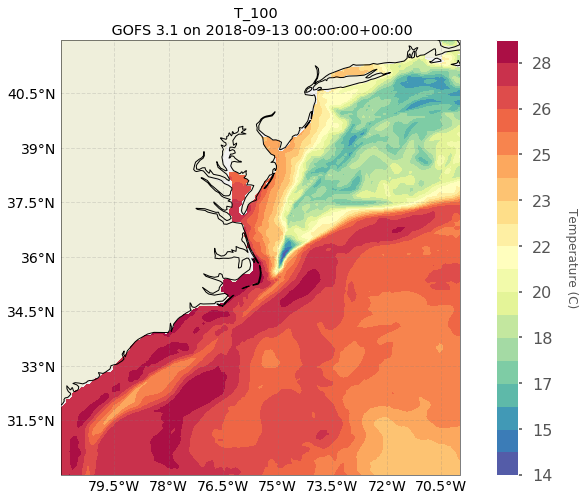 Ocean Heat Content
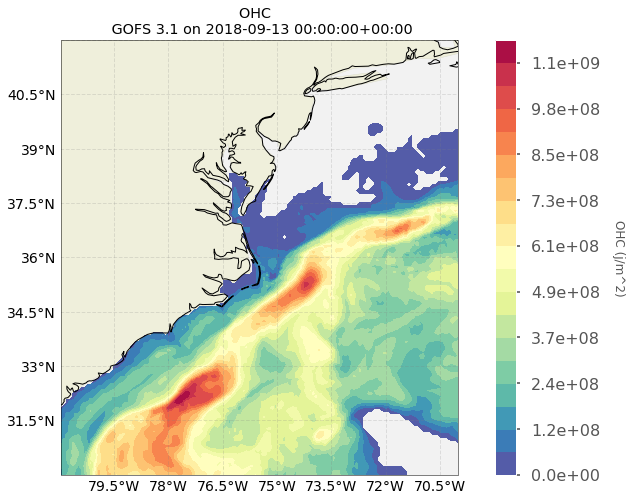 Yellow Sea
Typhoon  Soulik
There is cooling ahead of eye during Typhoon Soulik
GOFS 3.1 fails to reproduce the SST cooling by 6 degrees
Typhoon  Soulik
First Incremental Insertion Window
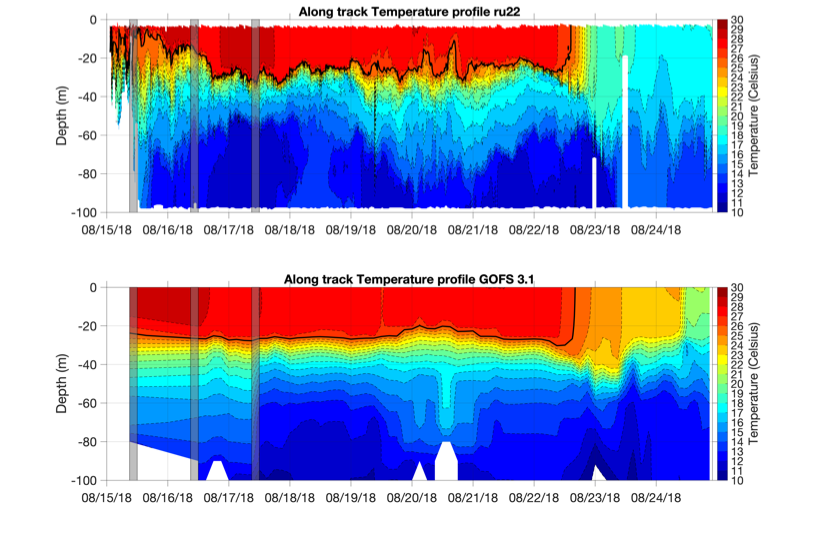 Typhoon  Soulik
The correction of the salinity field in GOFS 3.1 after the glider data is assimilated for the first time is remarkable
First Incremental 
Insertion Window
Typhoon  Soulik
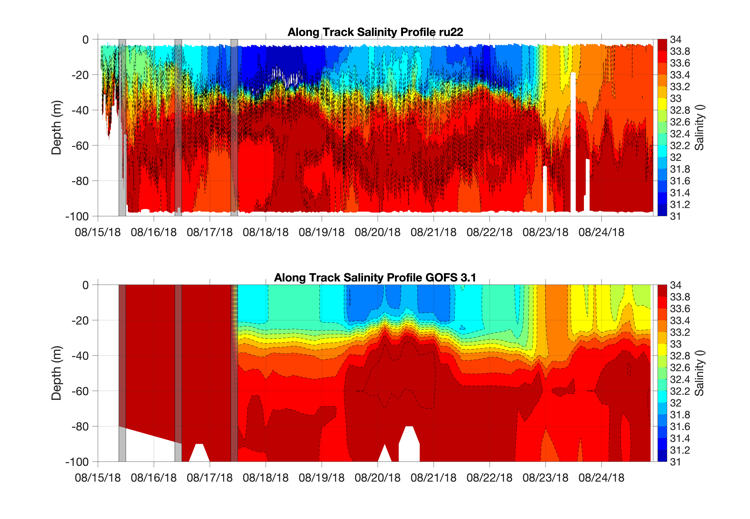 First Incremental Insertion Window
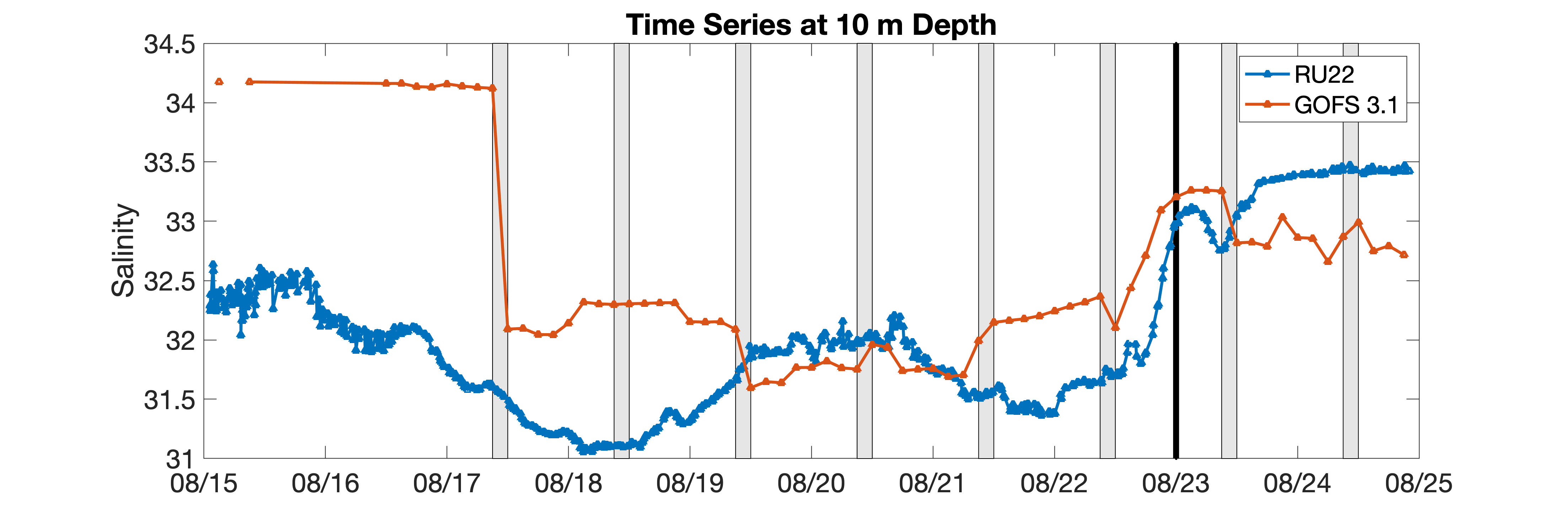 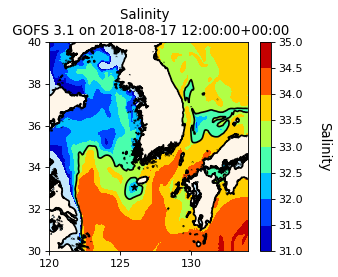 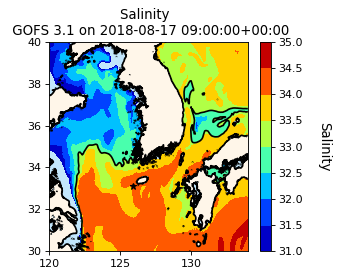 The salinity correction has an spatial extend of about 120 km
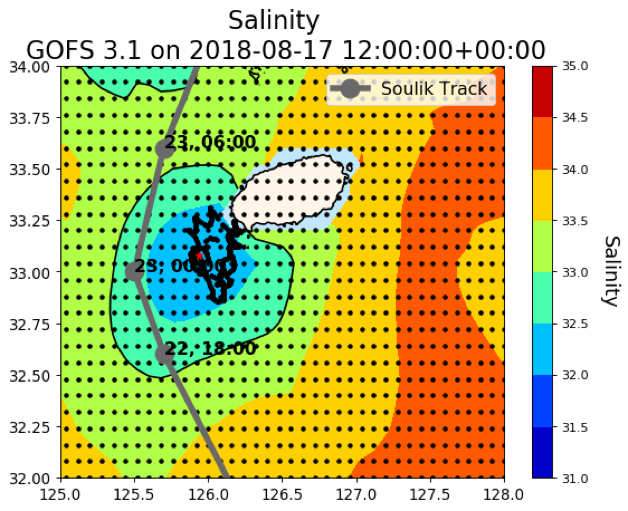 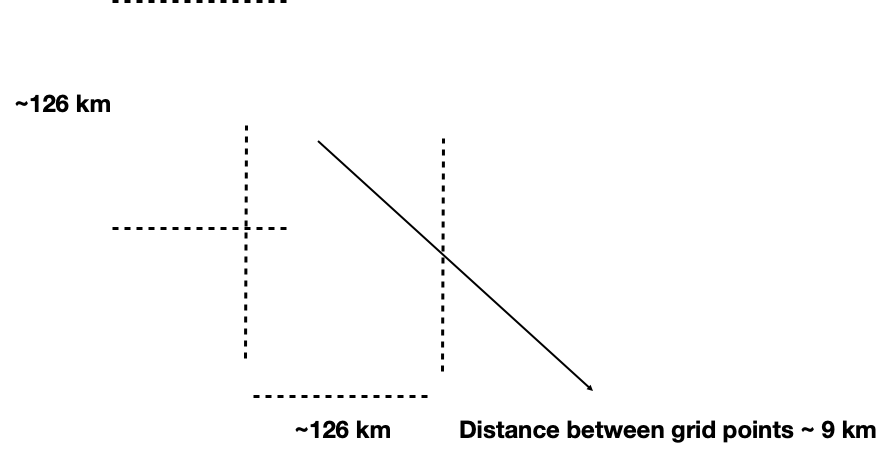 GOFS 3.1 temperature responds swiftly after glider data is assimilated for the first time
First Incremental Insertion Window
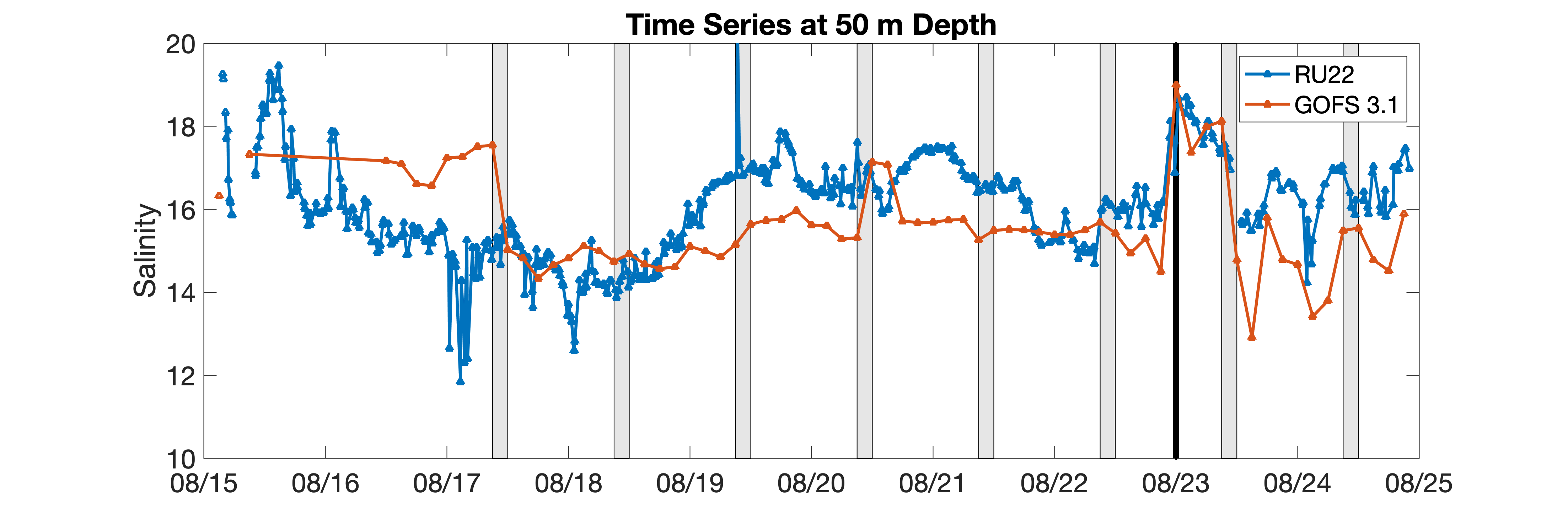 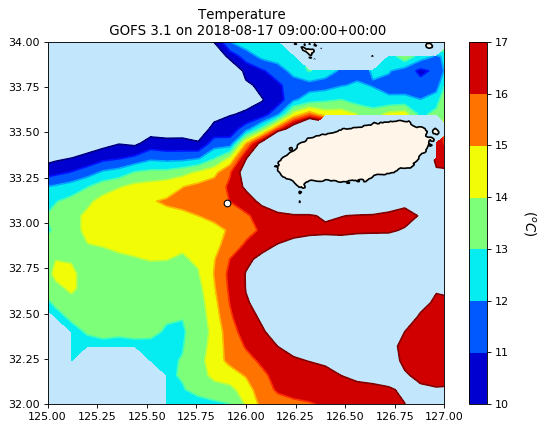 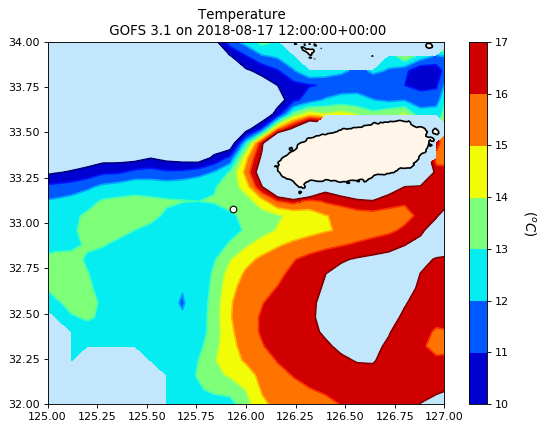 Typhoon  Soulik
There is cooling ahead of eye during Typhoon Soulik
GOFS 3.1 fails to reproduce the SST cooling by 6 degrees
Typhoon  Soulik
First Incremental Insertion Window
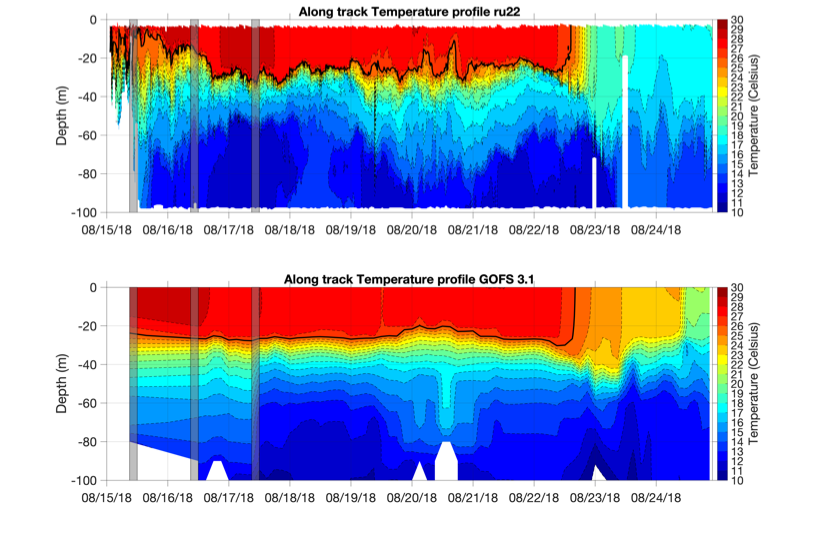 GOFS 3.1 fails to reproduce the SST cooling by 6 degrees
Is this being caused by the vertical mixing parameterization?
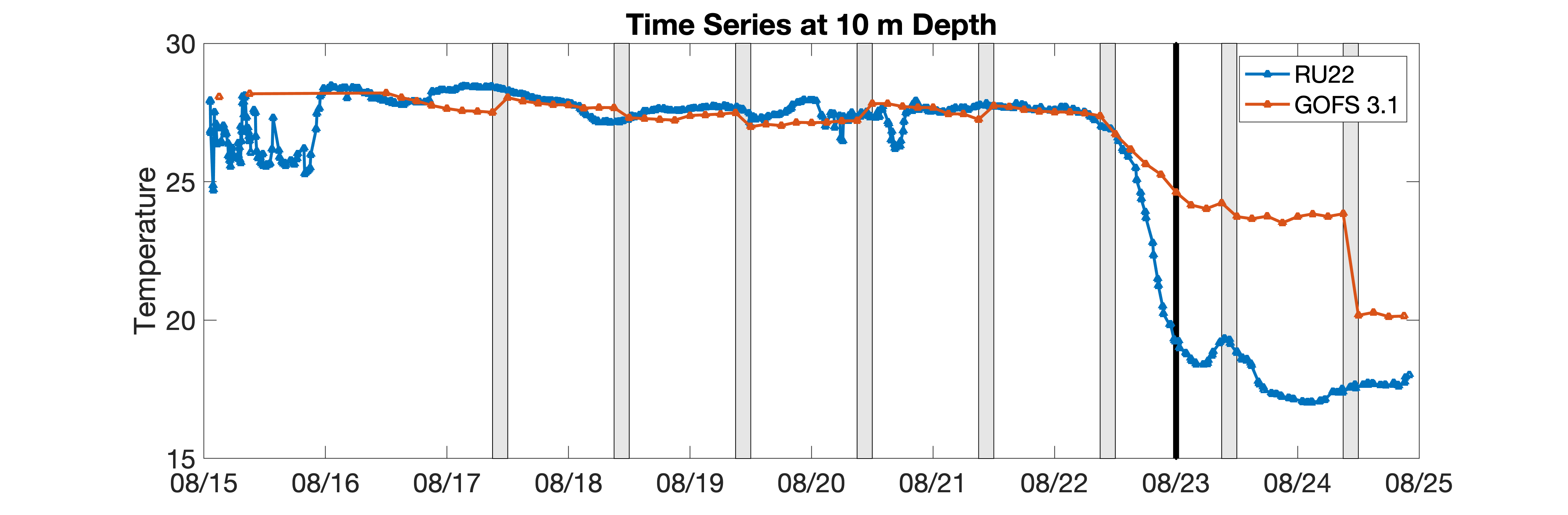 6o
U.S Virgin Islands
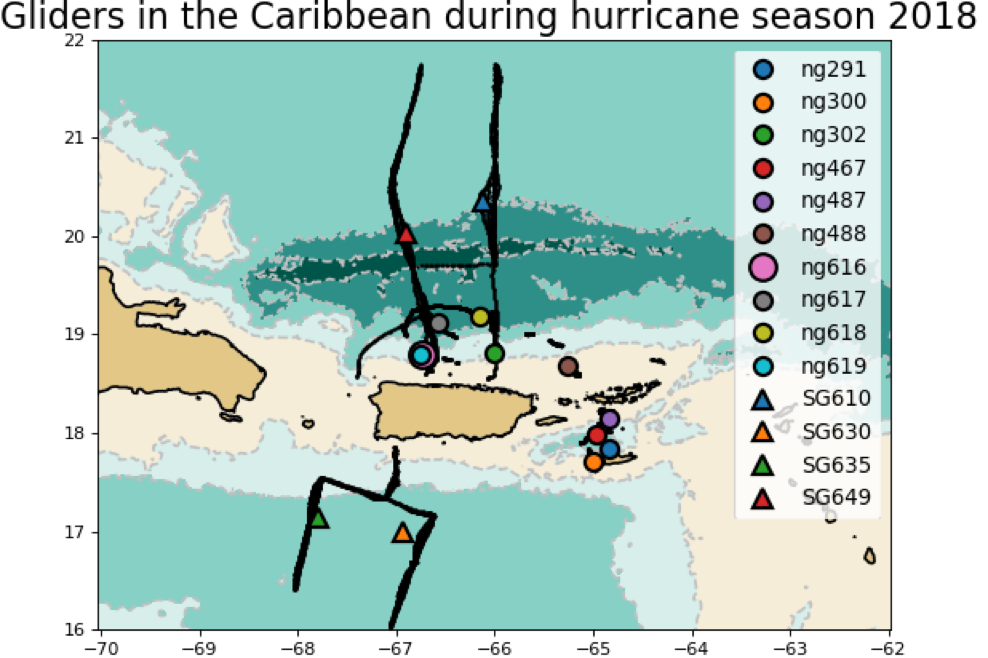 200 M Depth Average Velocity 18 July -17 Sep
The depth average velocities from observations and GOFS 3.1 are not in good agreement
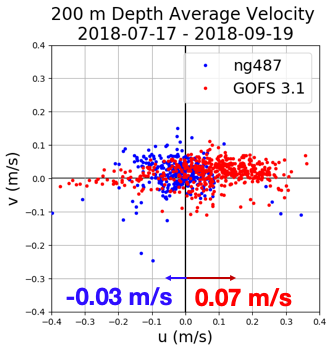 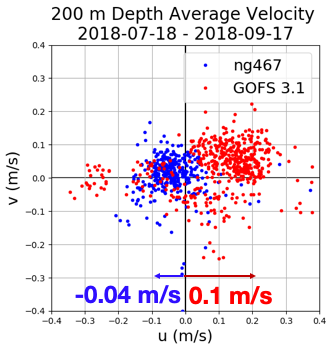 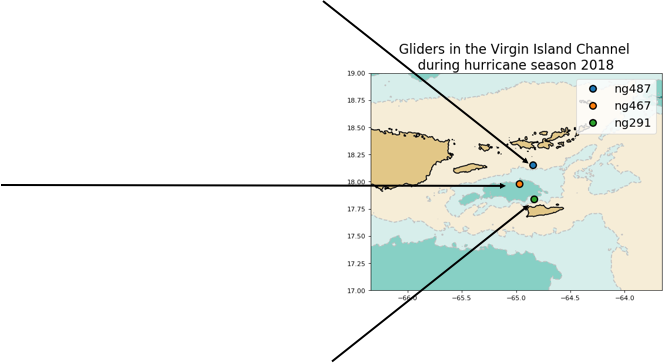 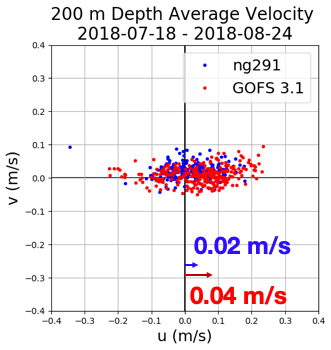 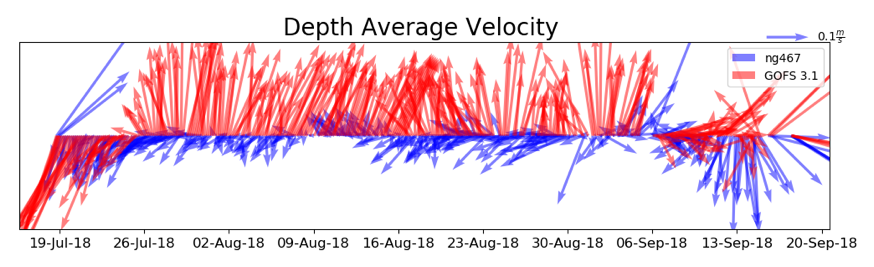 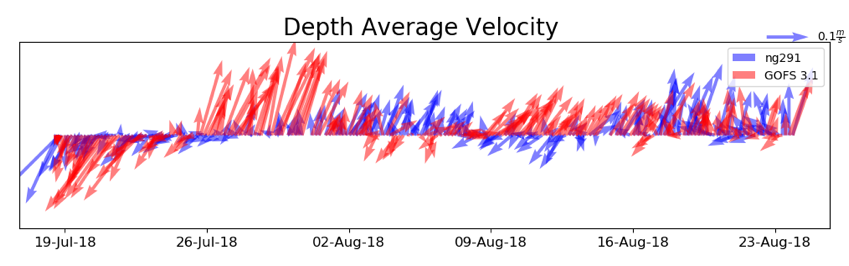 Depth Average Velocities Rotated Along the Channel Axis
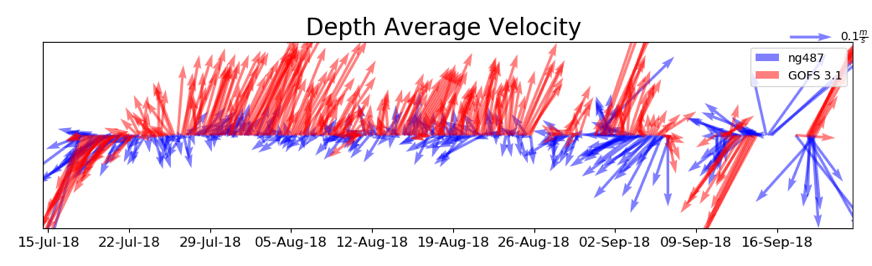 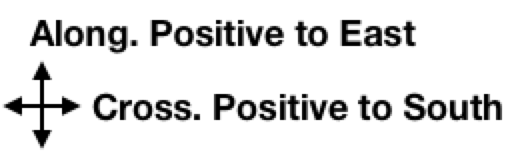 Heat Transport Through the Channel
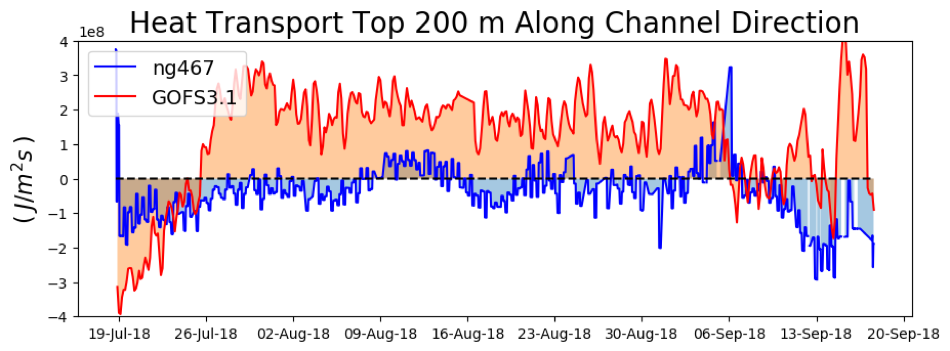 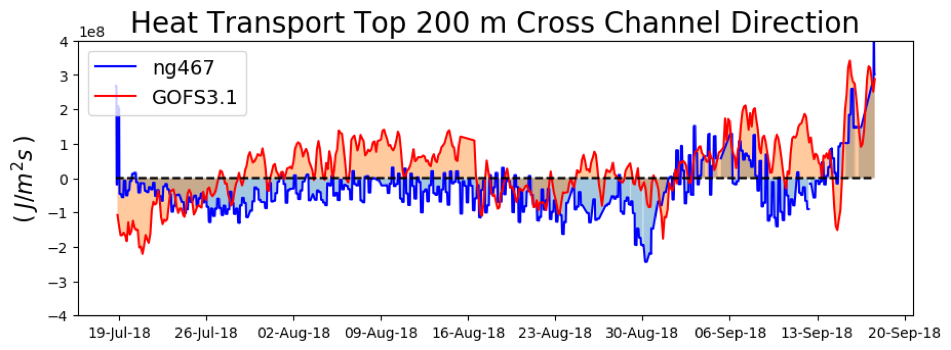 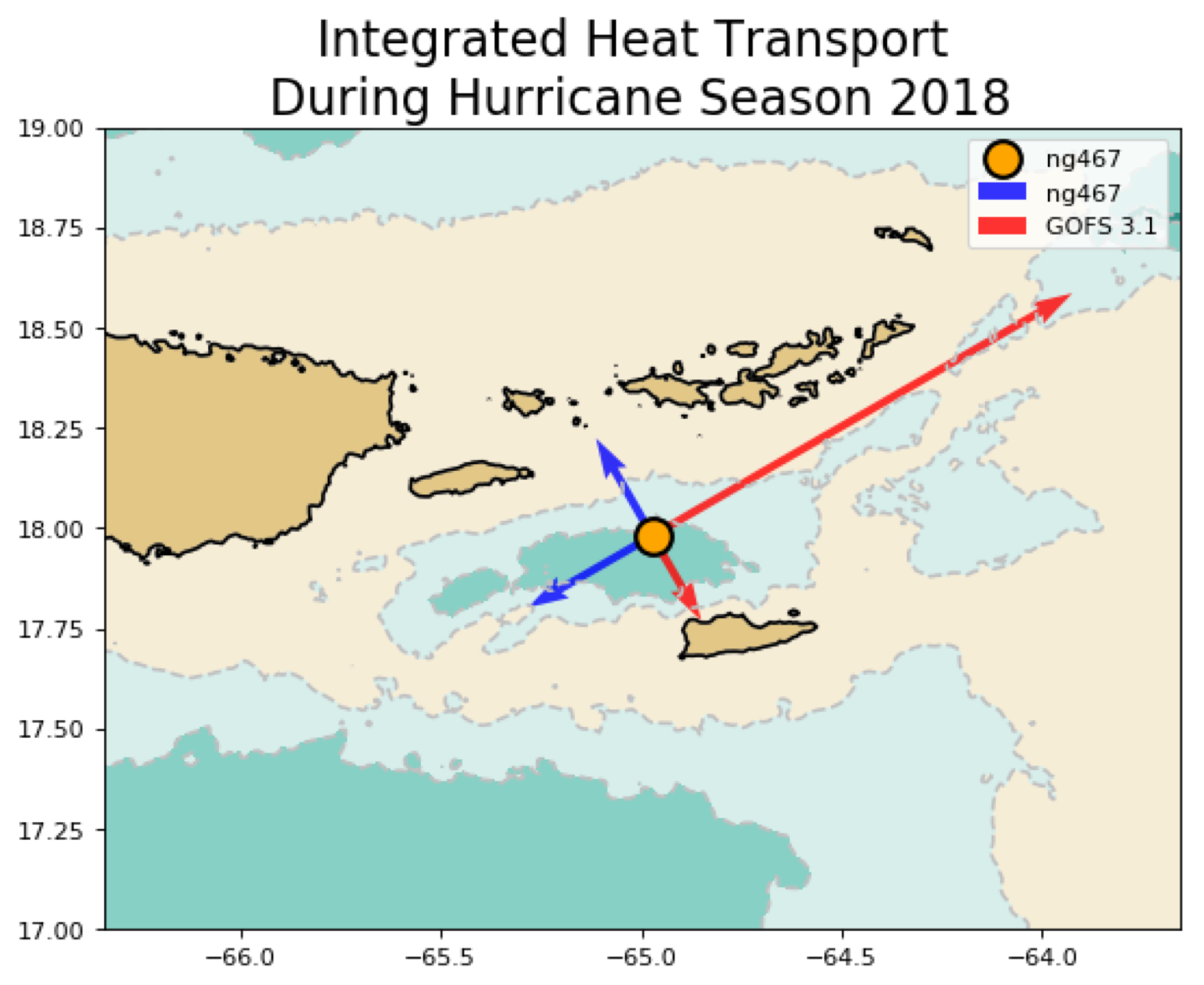 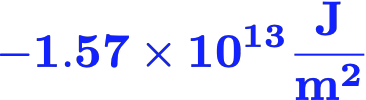 Ω
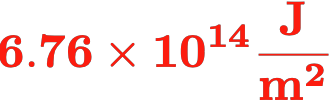 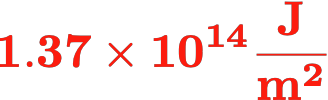 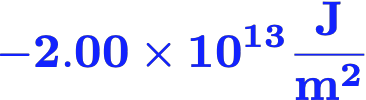 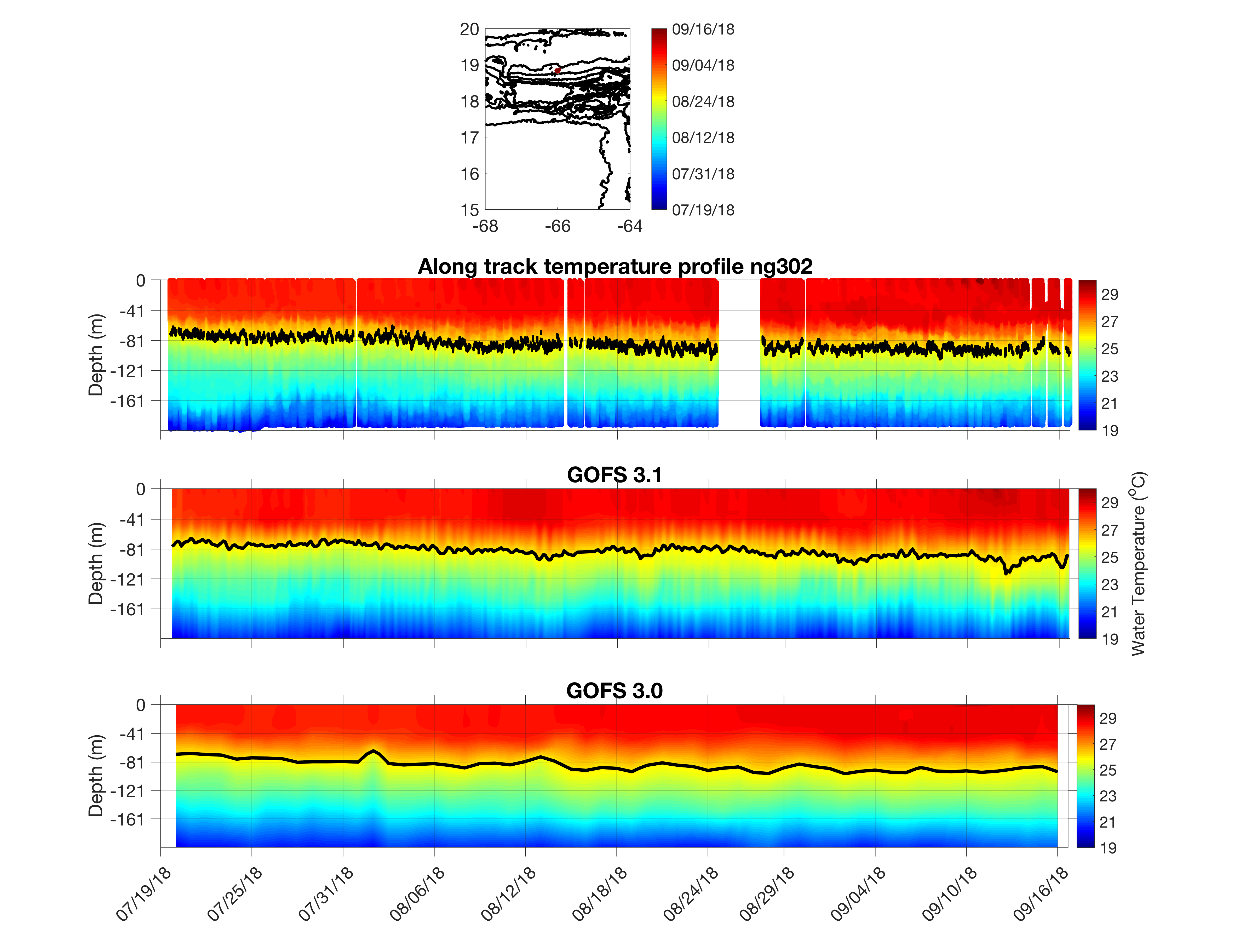 The temperature from observations and GOFS 3.1 are in good agreement
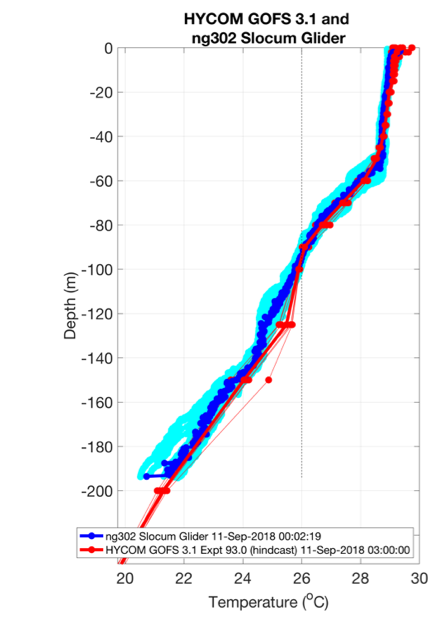 Add map
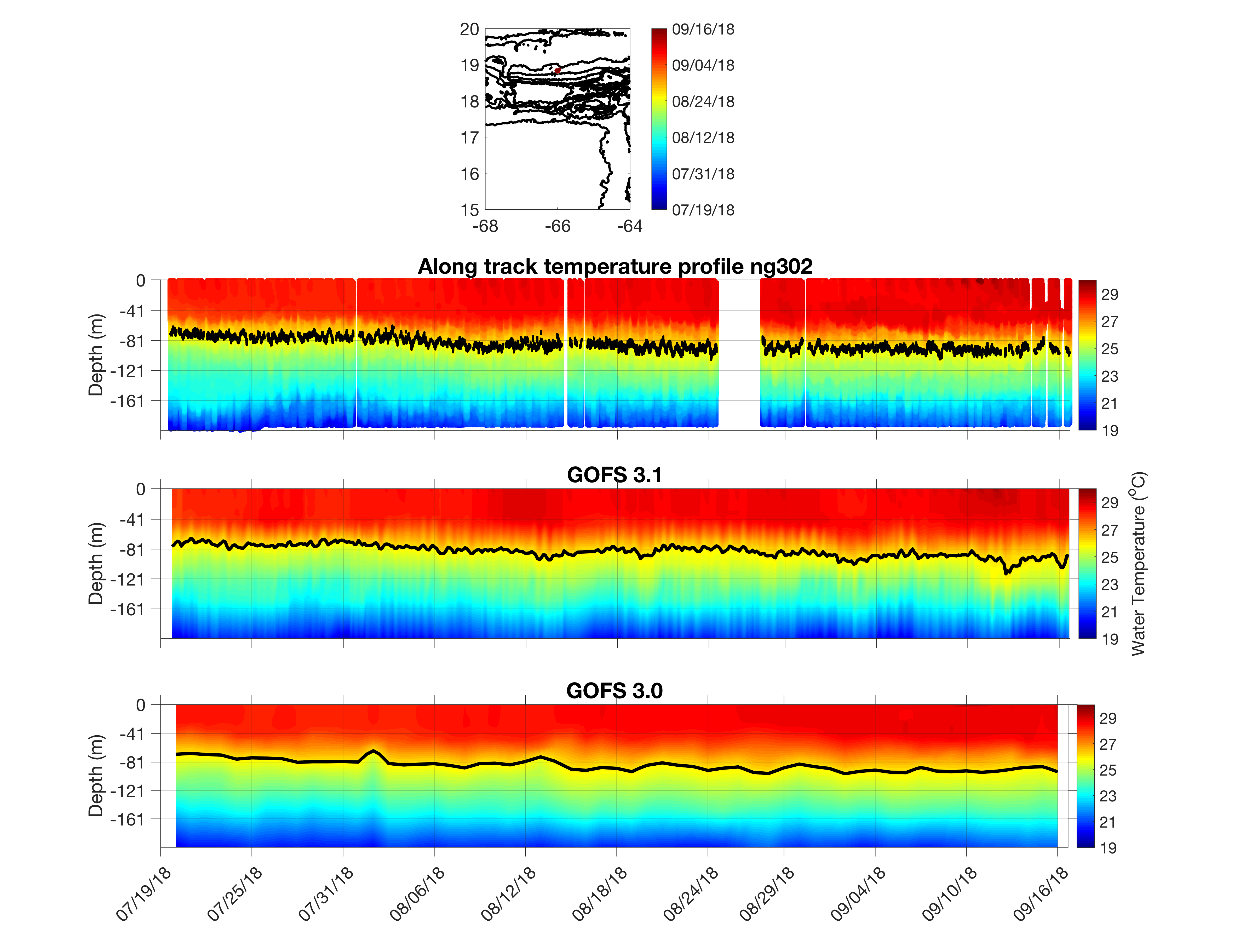 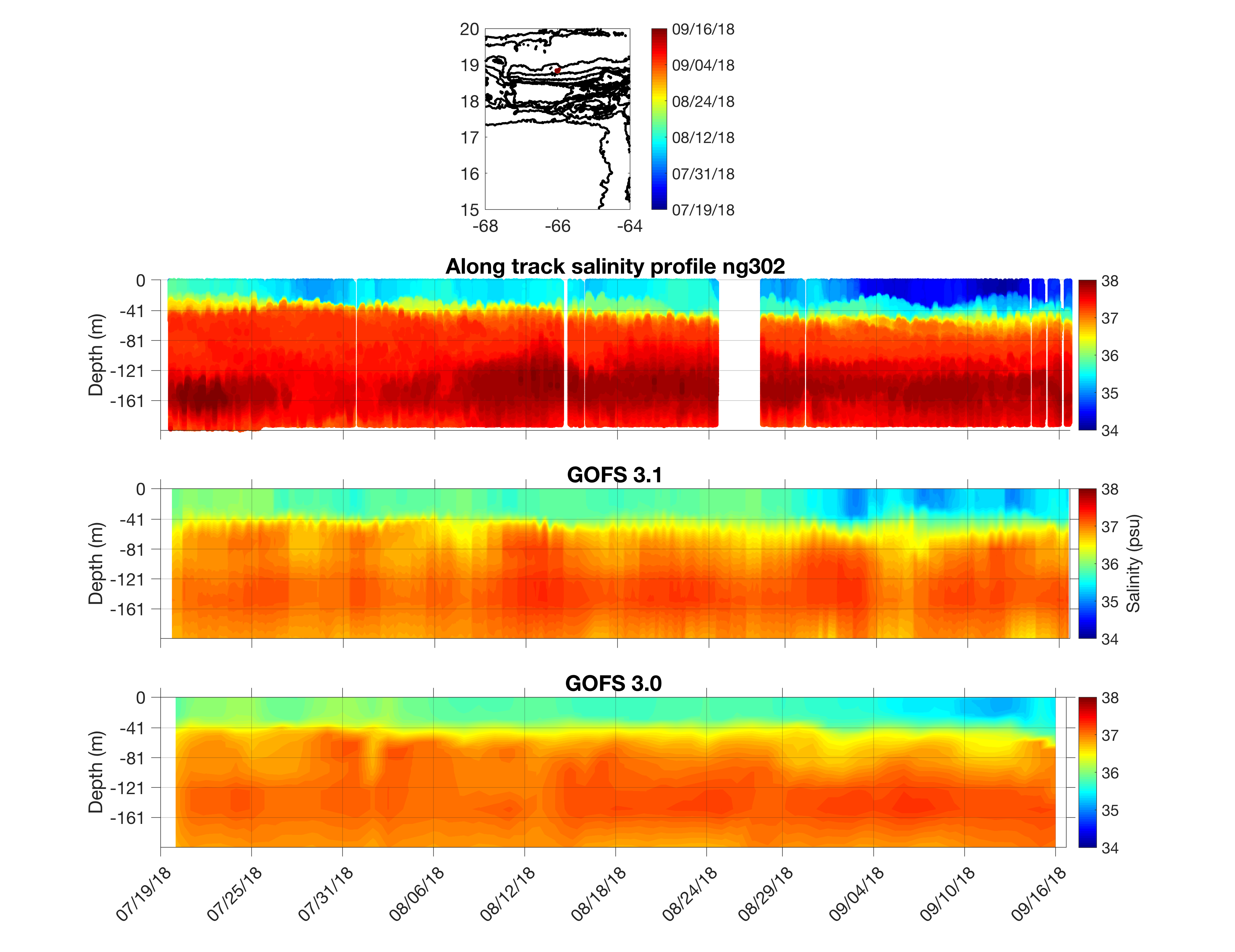 The salinity from glider data shows a relatively fresh surface layer: the barrier layer
GOFS 3.1 overestimates salinity at the surface
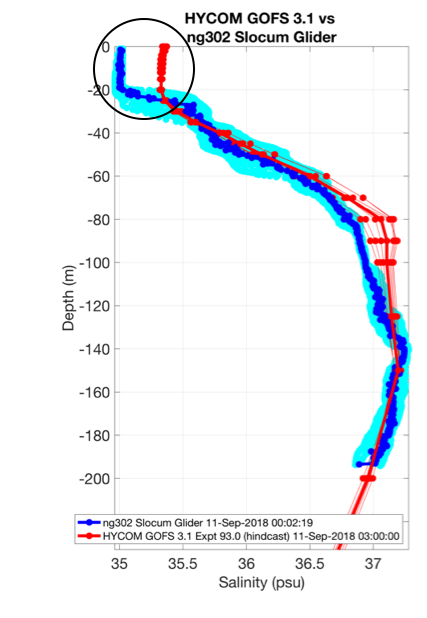 Add map
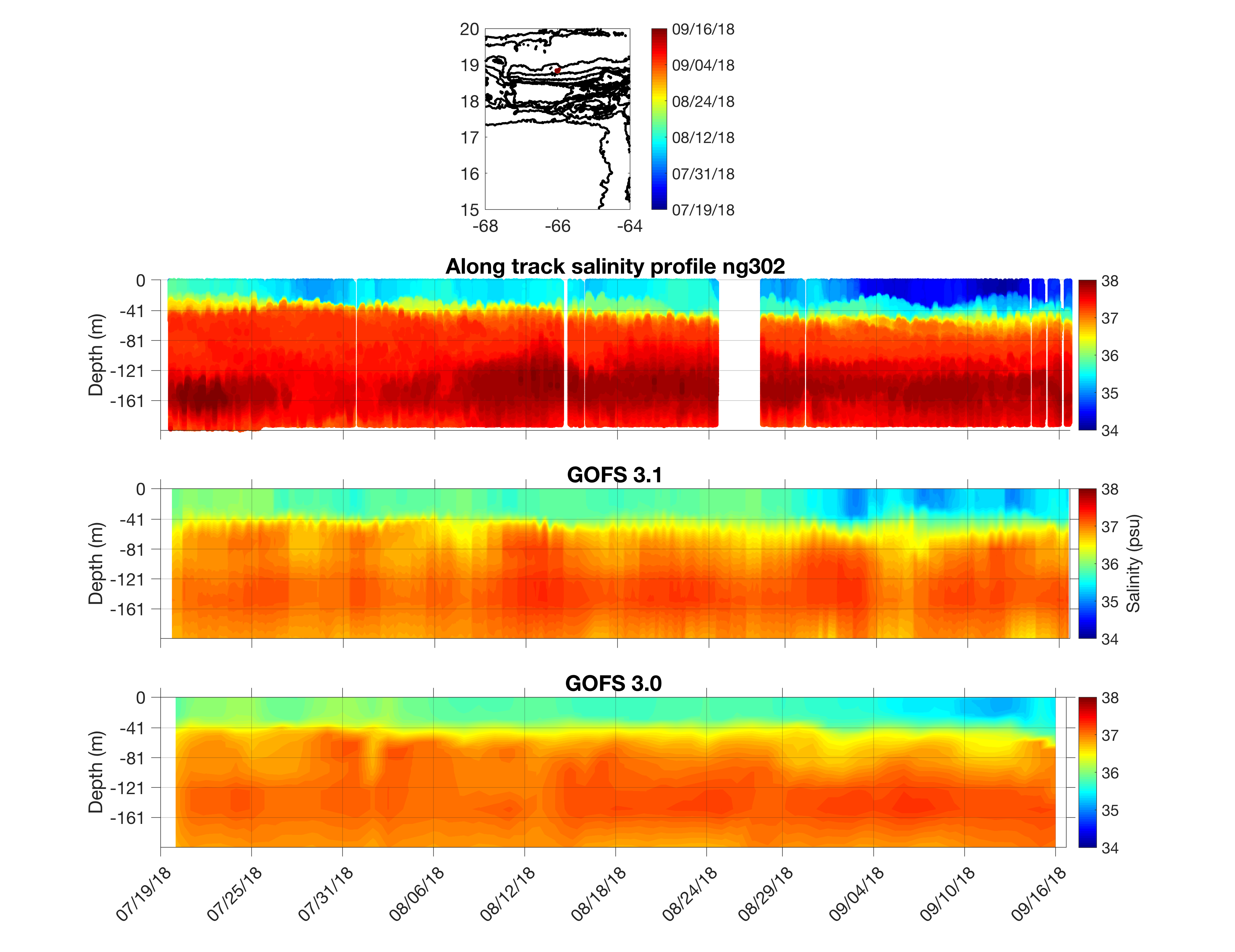 The barrier layer is a distinctive feature of the Caribbean that affects vertical water stability and therefore the vertical mixing necessary to cool down ……
Map of Amazon and Orinoco Plumes
Cold Pool
What do we want to say about the cold pool?
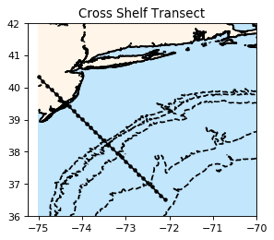 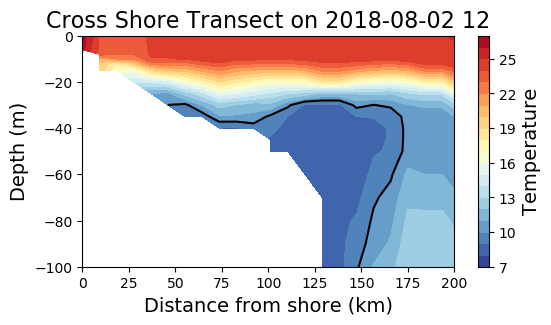 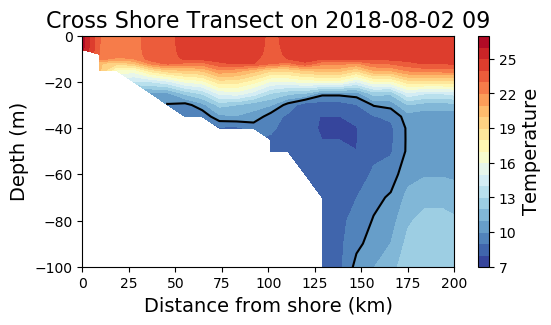 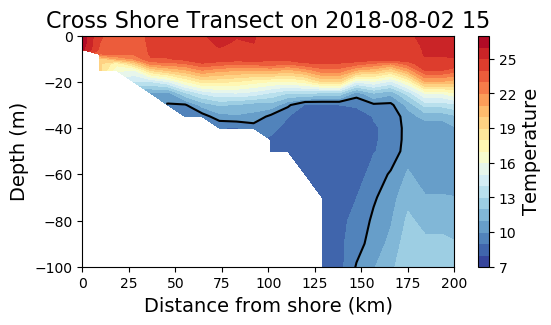 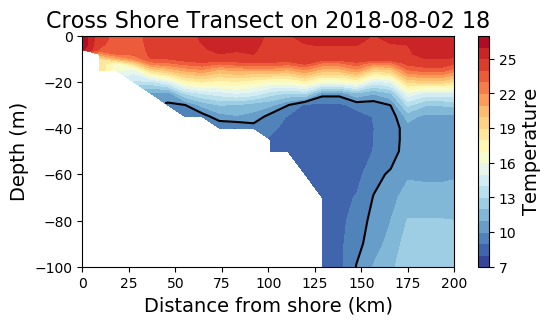 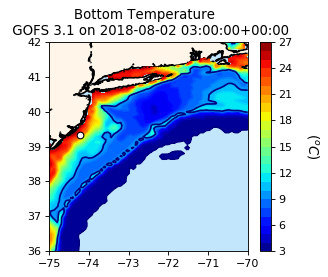 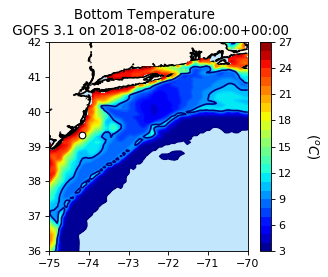 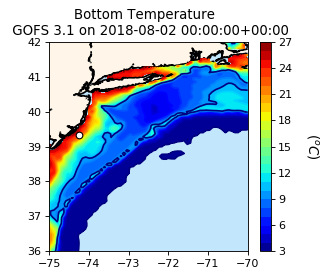 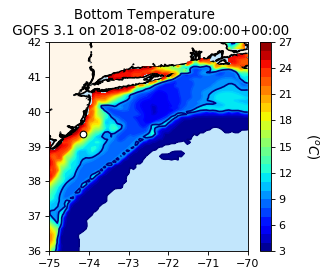 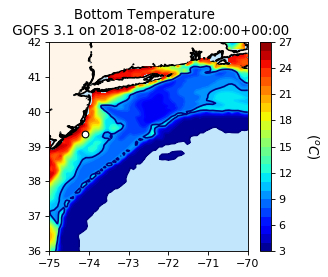 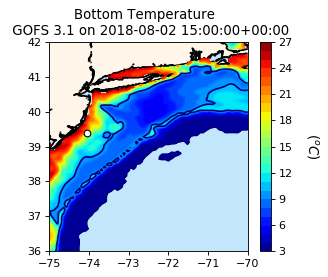 10 degrees 
isotherm
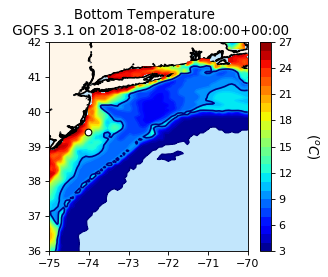 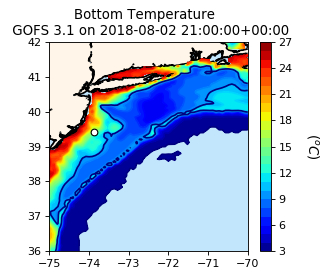 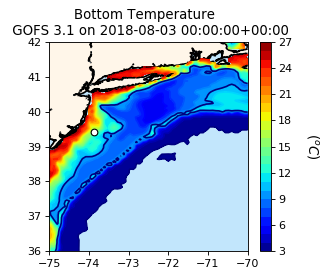